استكشاف
جمع الكسور المتشابهة
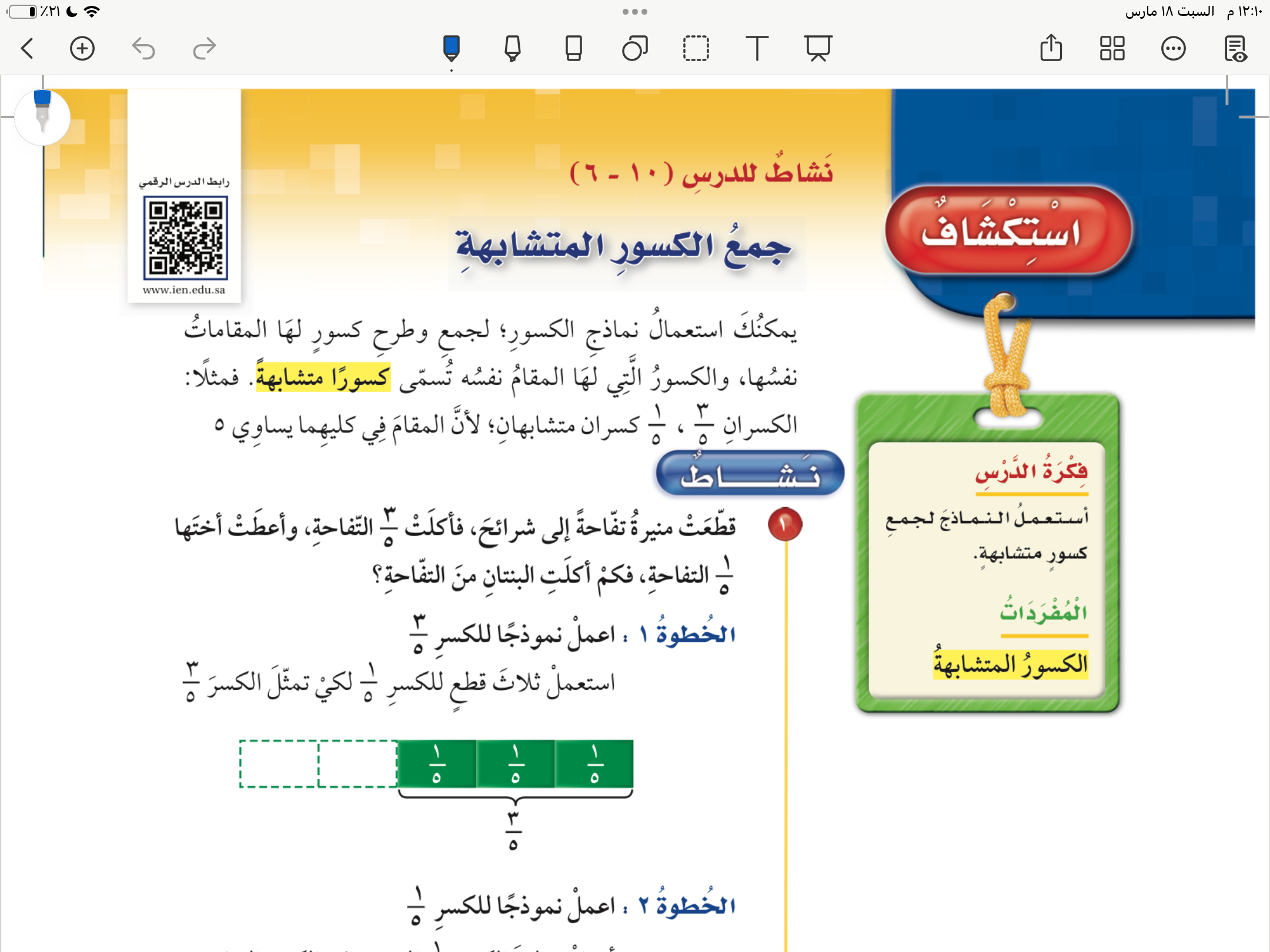 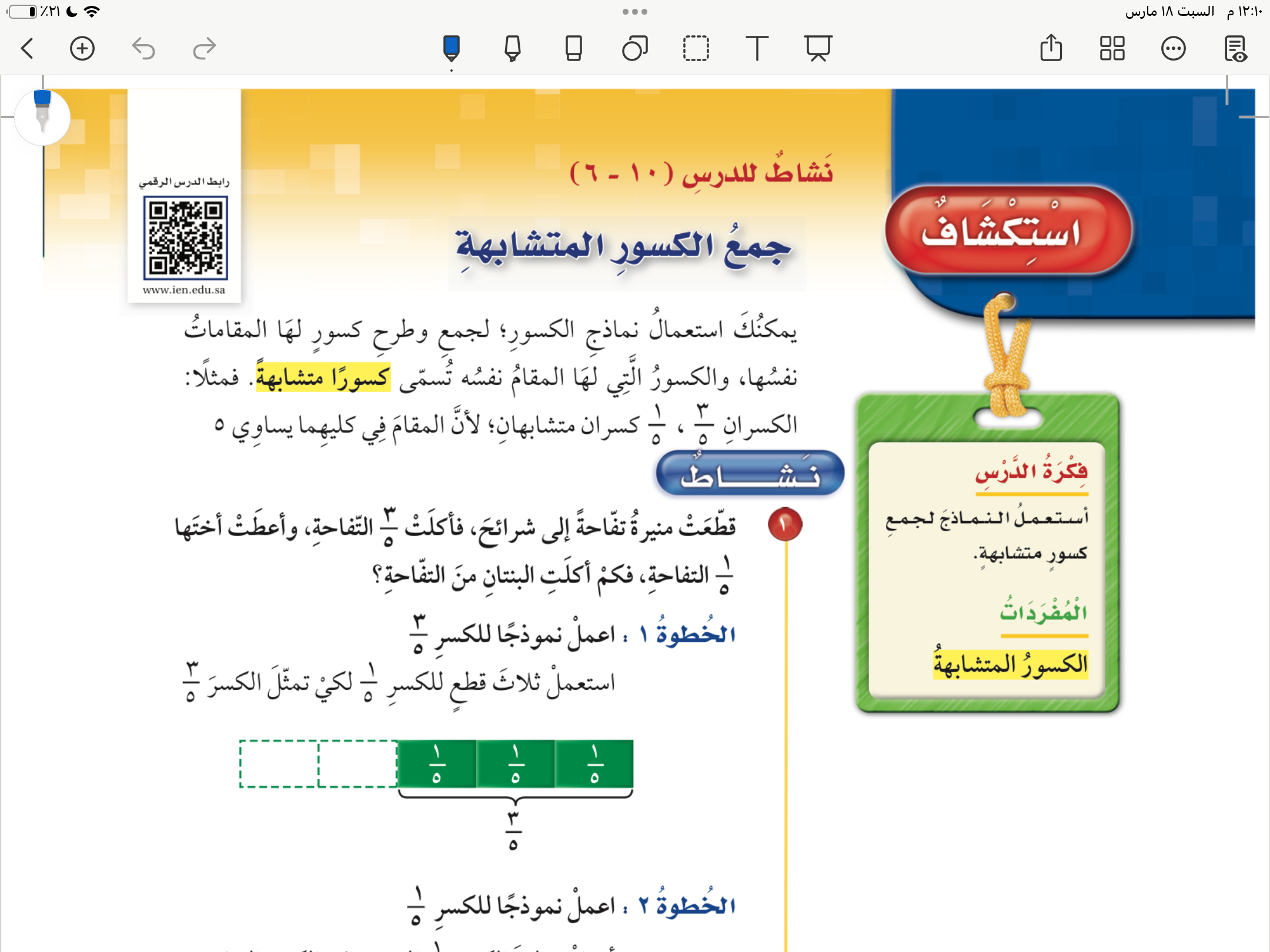 استكشاف
جمع الكسور المتشابهة
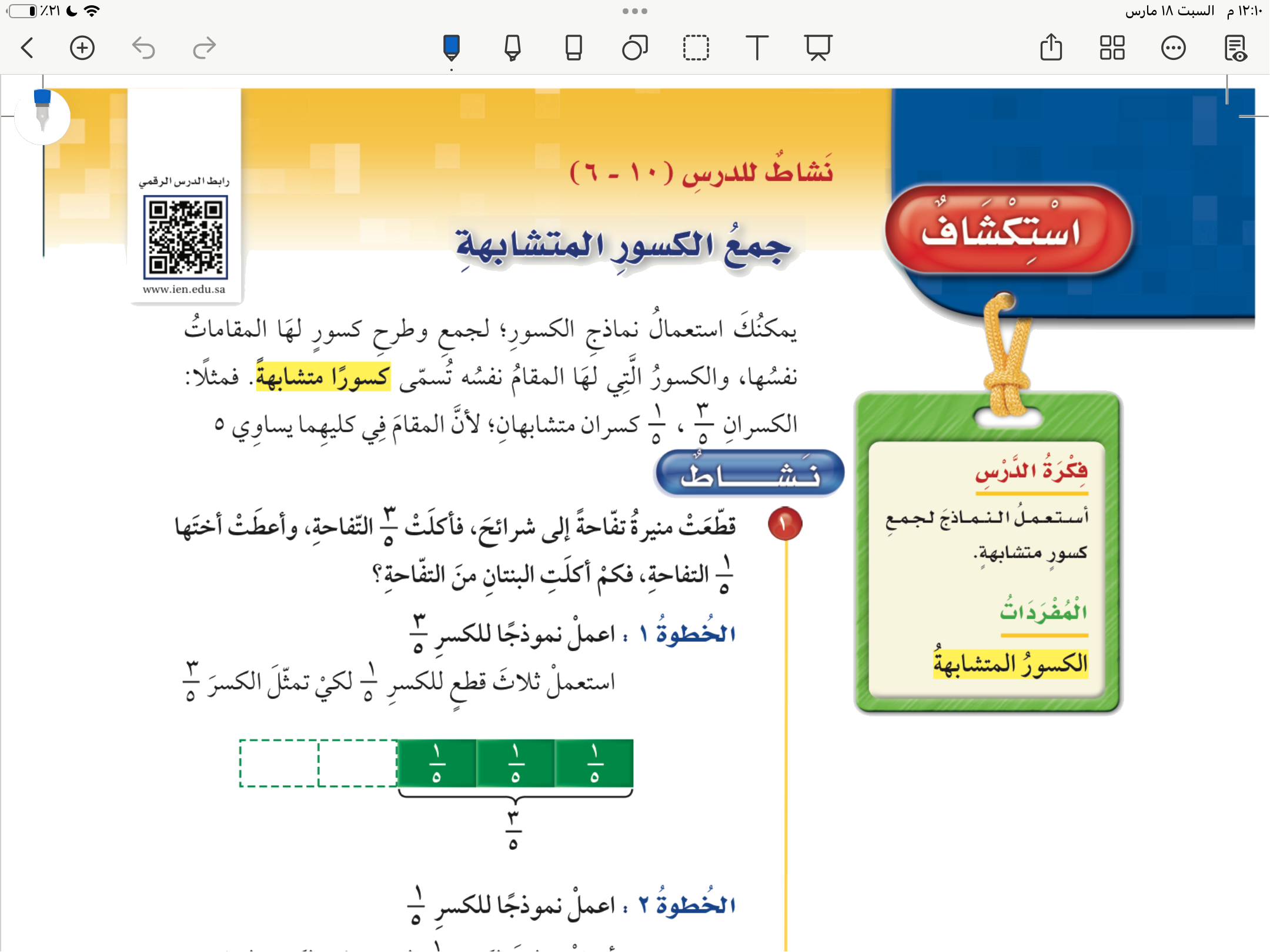 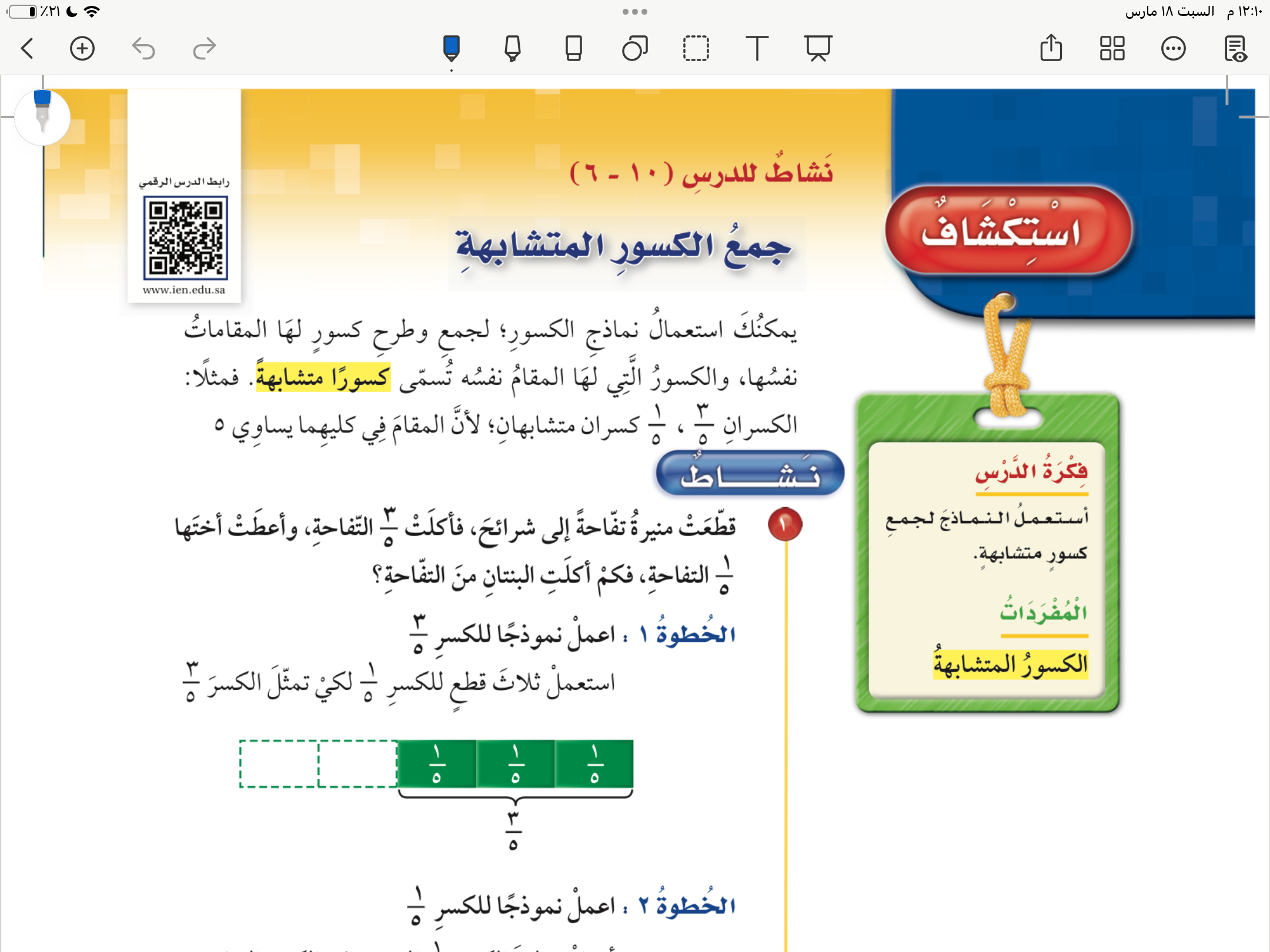 صفحة ٧٤
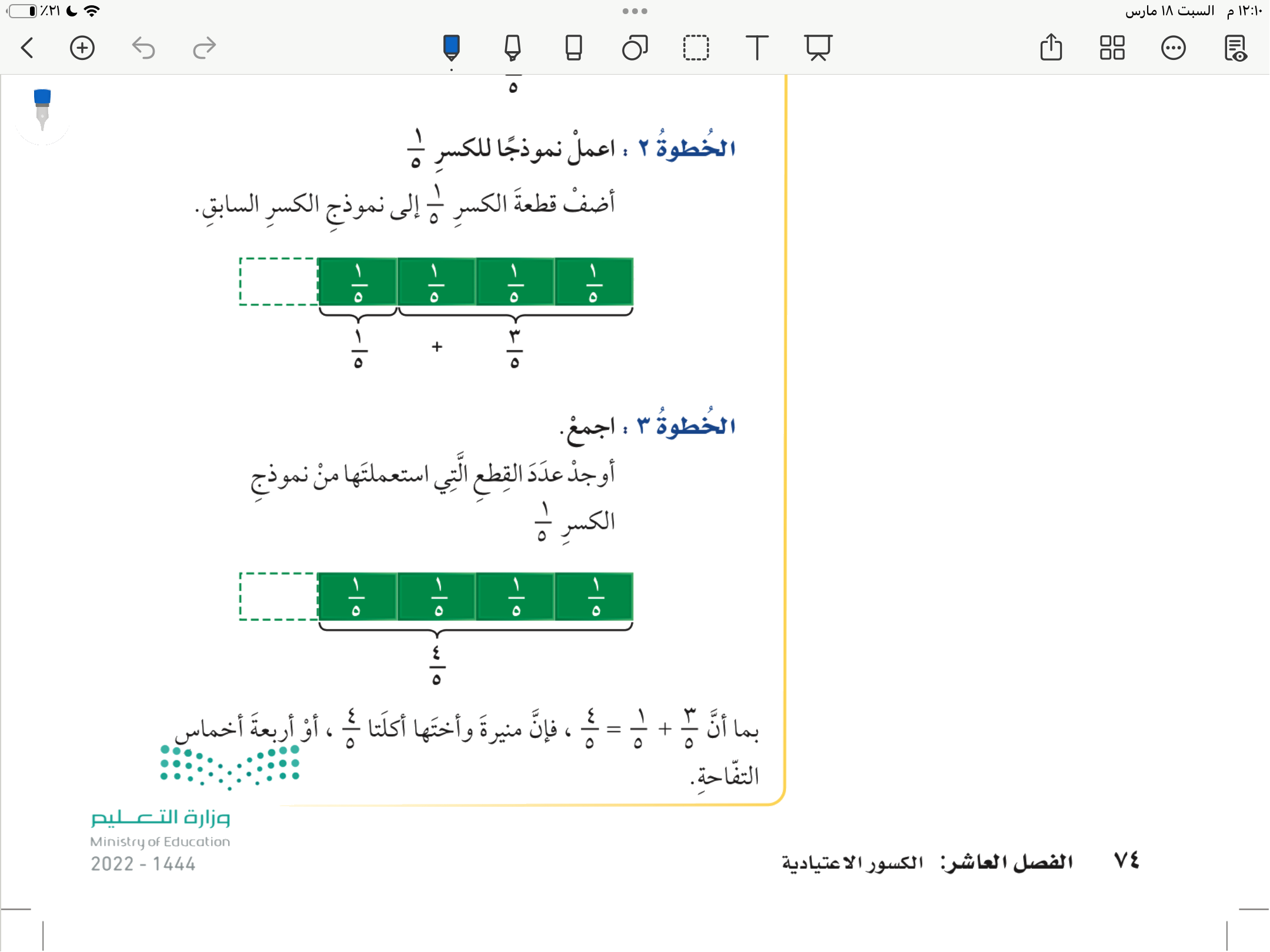 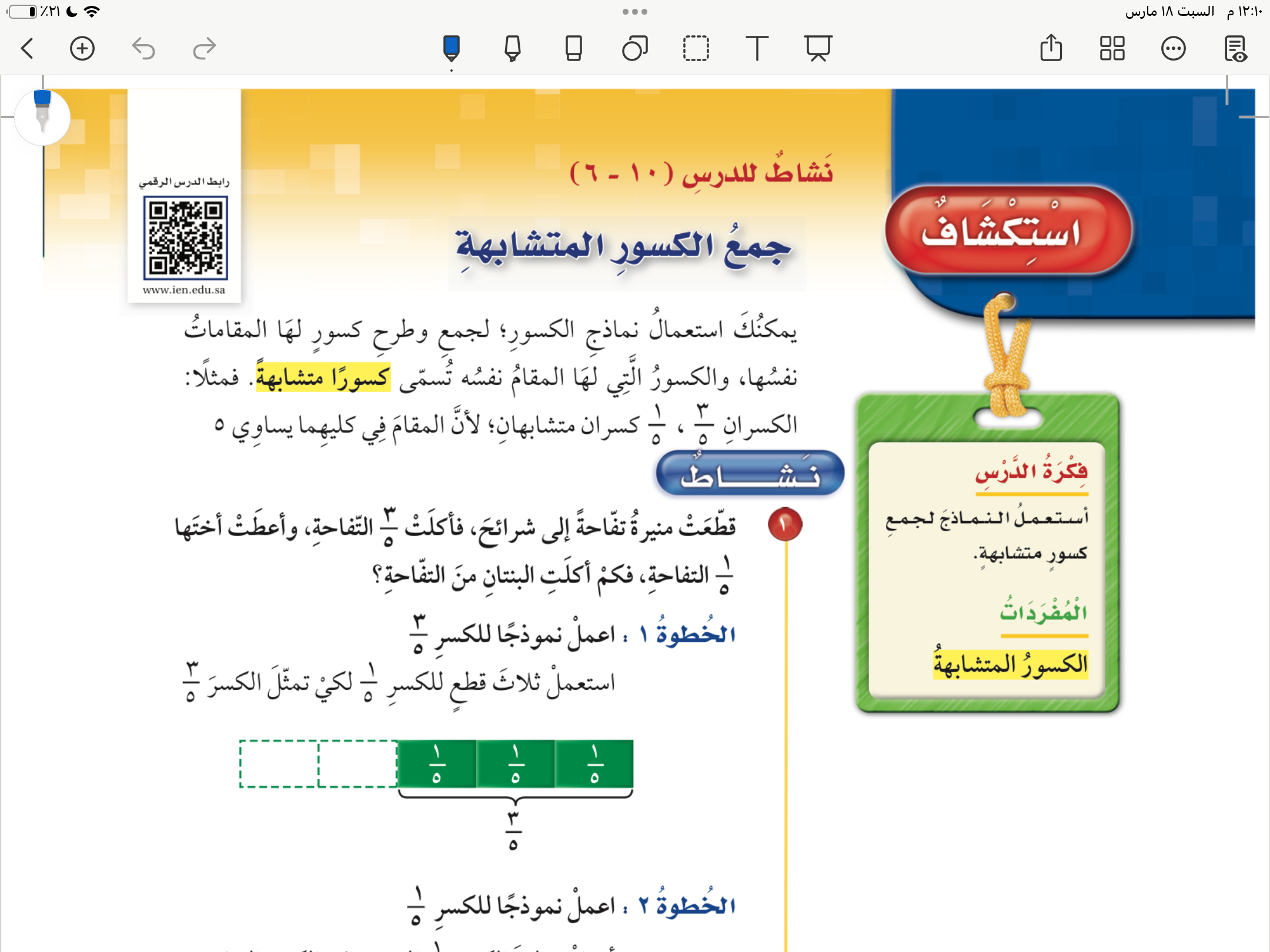 صفحة ٧٤
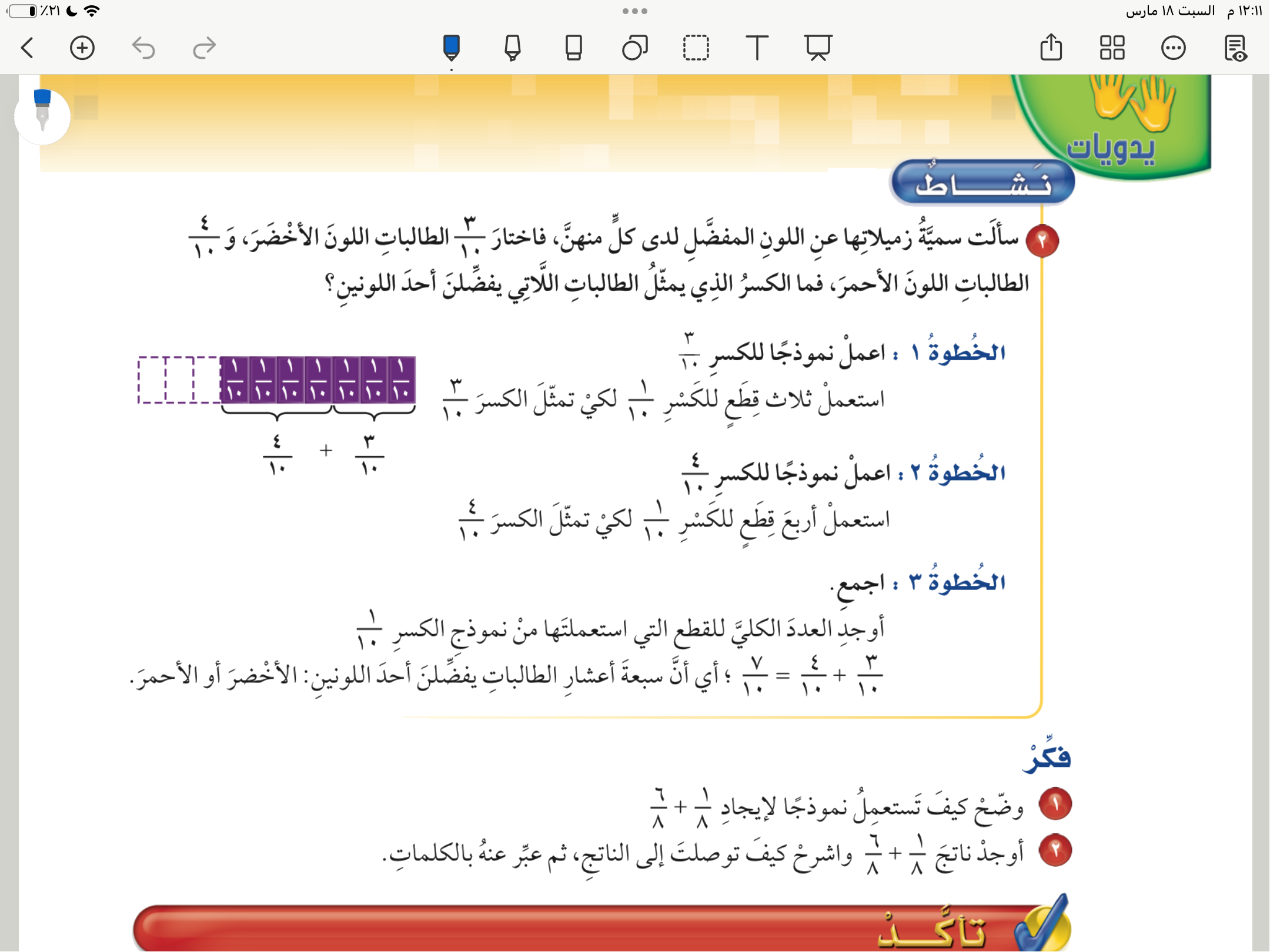 صفحة ٧٥
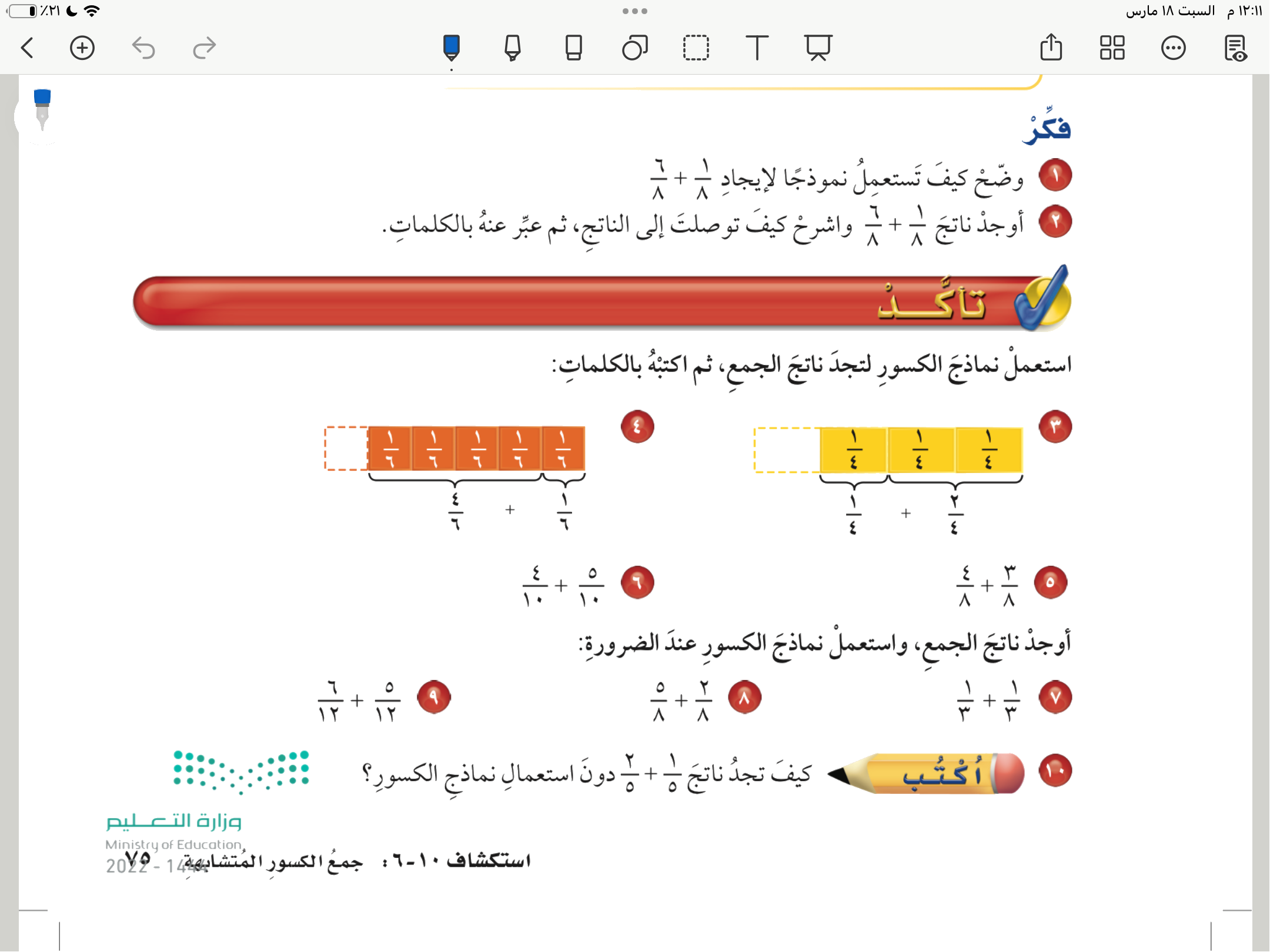 صفحة ٧٥